المخدرات افة تهدد مجتمعنا وابنائنا.....
ا. م. د. ايدن كامل 
قسم هندسة الطب الحياتي
المخدرات
المخدرات 
هي كل مادة نباتية أو مصنّعة تحتوي على عناصر منوّمة أو مسكّنة أو مفتّرة، والتي إذا استخدمت في غير الأغراض الطبية المعدة لها فإنها تصيب الجسم بالفتور والخمول وتشلّ نشاطه كما تصيب الجهاز العصبي المركزي والجهاز التنفسي والجهاز الدوري بالأمراض المزمنة، تؤدي إلى حالة من التعود أو ما يسمى "الإدمان" مسببة أضرارًا.


انها كل مادة تذهب العقل بشكل كلى او جزئى سواء كانت طبيعية أو مصنعة و تجعل المتعاطي غير مدرك لما يفعله.


المخدرات  قانونيابأنها المواد التي تسبب الإدمان وتعمل على تدمير الجهاز العصبي، ويحظر زراعتها وصناعتها إلّا لأغراض قانونية ولا تُستعمل إلّا من خلال رخصةٍ خاصةٍ.
2
المخدرات عبر التاريخعرفت المخدرات منذ قدم التاريخ وتناقلت بين الحضارات المختلفة، إذ ظهرت في الأساطير المختلفة وعلى جدران المعابد والمقابر، وظهرت المخدرات منذ آلاف السنين في الحضارات القديمة، إذ روي عنها في الحضارة الصينية والإغريقية وحتى في الحضارة المصرية القديمة.
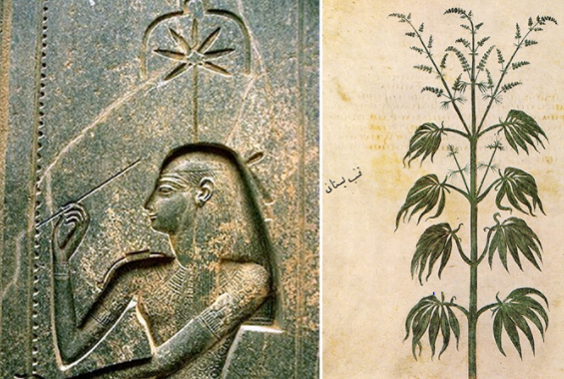 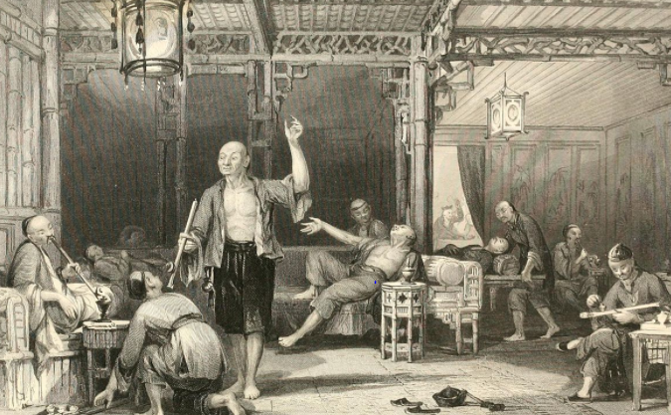 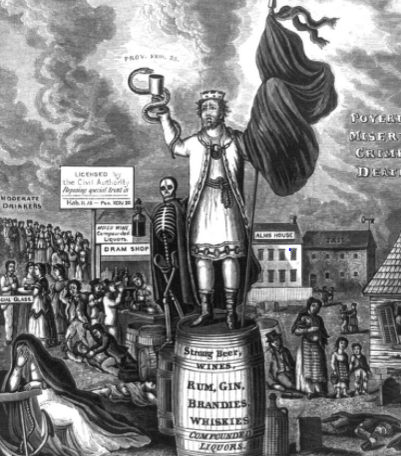 تصنيف المخدرات
حسب تأثيرها
حسب طريقة الإنتاج
المسكرات: مثلالكحول ,الكلوروفورم والبنزين.
مسببات النشوة: مثل الافيون  ومشتقاته.
المهلوسات: مثل المسكالين ,فطر الامانيت , البلاذو والقنب الهندي.
المنومات: وتتمثل في الكلور ,الباربيورات ,السلفونات وبروميد.
مخدرات تنتج من نباتات طبيعية مباشرة: مثل الخشخاش(الافيون) ,القات , نبات القنب والكوكا.
مخدرات مصنعة وتستخرج من المخدر الطبيعي بعد أن تتعرض لعمليات كيميائية تحولها إلى صورة أخرى: مثل المورفين والهيروين والكوكايين.
مخدرات مركبة وتصنع من عناصر كيماوية ومركبات أخرى ولها التأثير نفسه: مثل بقية المواد المخدرة المسكنة والمنومة والمهلوسة. ومنها مؤخرا القات الصناعي
4
تصنيف المخدرات
حسب الاعتماد (الإدمان) النفسي والعضوي
حسب اللون
المواد التي تسبب اعتماداً نفسياً وعضويا: مثل الأفيون ومشتقاته كالمورفين ,الكوكايين والهيروين .
المواد التي تسبب اعتمادا نفسيا فقط: مثل الحشيش والقات وعقاقير الهلوسة.
المخدرات البيضاء: مثل الكوكايين والهيروين.
المخدرات السوداء: مثل الأفيون ومشتقاته والحشيش.
5
تصنيف منظمة الصحة العالمية
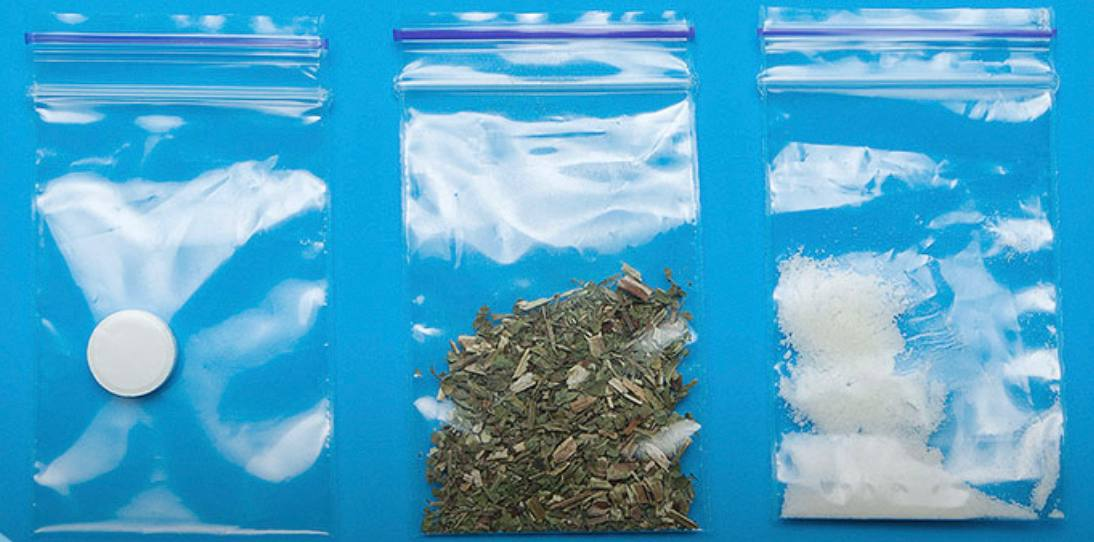 مجموعة العقاقير المنبهة: مثل الكافيين والنيكوتين والكوكايين، والأمفيتامينات مثل (ميث السرعة أو الكريستال).
مجموعة العقاقير المهدئة: وتشمل المخدرات مثل المورفين والهيروين والأفيون، ومجموعة الباربيتيورات وبعض المركبات الصناعية مثل الميثاون وتضم هذه المجموعة كذلك الكحول.
مجموعة العقاقير المثيرة للأخاييل (المغيبات) ويأتي على رأسها القنب الهندي الذي يستخرج منه الحشيش، والماريغوانا.
المخدرات الطبيعية
نبات القنب الهندي
نبات الخشخاش
نبات طبيعي يستخرج منه  الالياف (البناء),زيت ( (Hemp seed oil زهور النبات والتى تستخدم فى صنع مخدر الحشيش
وتعتبر زراعة هذا النبات من الزراعات الممنوعة (إلّا لإغراض طبية مرخصة) منذ قديم الازل. حيث أنه مصدر للمواد المخدرة مثل  الافيون ,المورفين والهيروين.
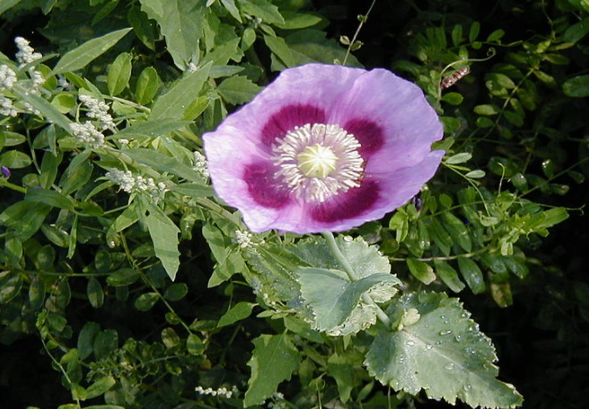 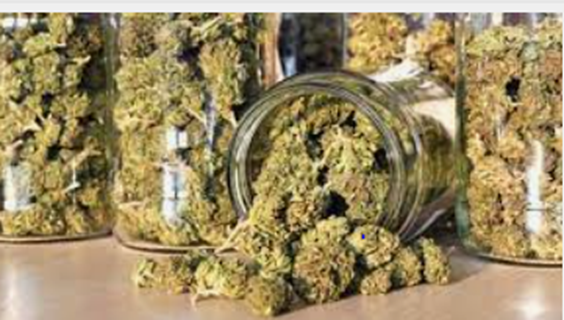 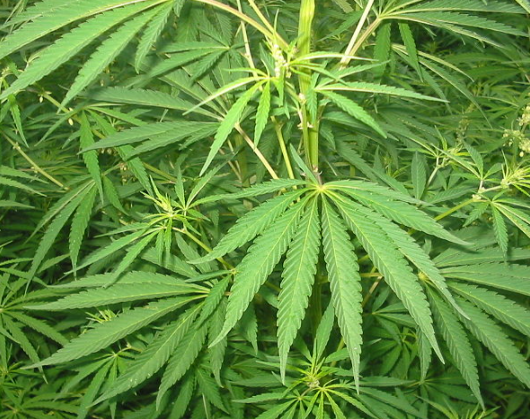 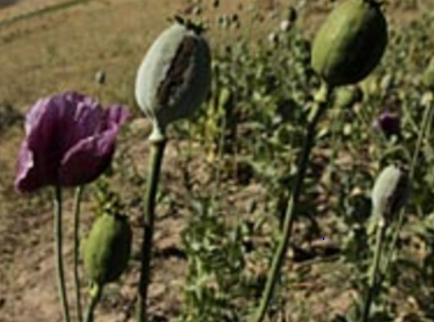 9
المخدرات الطبيعية
نبات القات
نبات الكوكا
يحتوى على مواد طبيعية مخدرة شديدة القوة يخرج عن طريق مضغ الأوراق، يتعاطى هذا المخدر نصف سكان القارة الإفريقية كما يتعاطى تسعون فى المائة من المدخنين فى دولة اليمن
تم استخراج قلويد الكوكايين من أوراق الكوكا لأول مرة في أربعينيات القرن التاسع عشر. إضافته لمساحيق التجميل، والأدوية، والمشروبات الغازية؛ فهو يُضاف لمشروب الكوكا كولا. الكوكايين وهى مادة شديدة التخدير و قد تكون قاتلة فى كثير من الأحيان تزرع شجرة الكوكا فى مناطق إندونيسيا و سيلان و الهند.
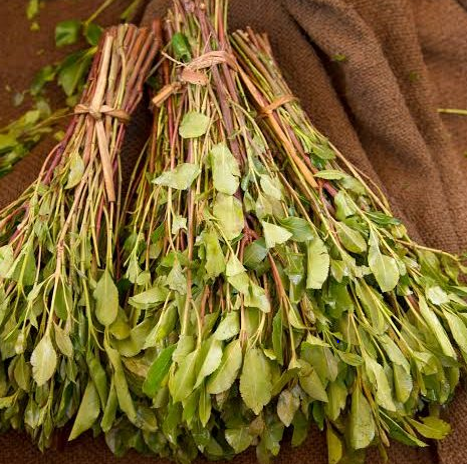 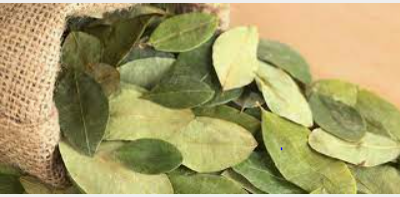 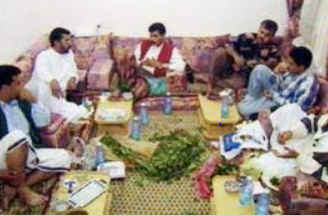 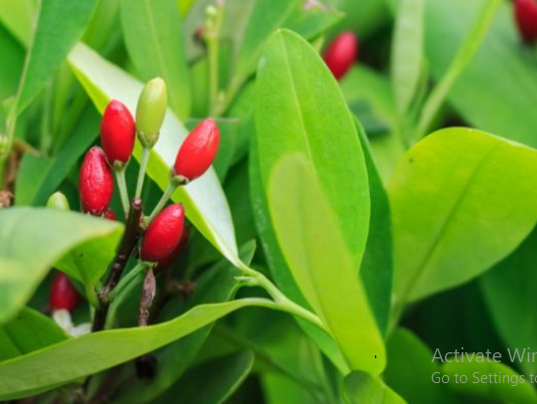 10
المخدرات الصناعية
هي التى يتم تحويلها من المخدرات الطبيعة إلى أنواع صناعية أكثر تأثيرا و قوة من حيث التخدير.
الكوكايين
الاندفاع وزيادة النشاط
زيادة الطاقة
زيادة اليقظة
الشعور بزيادة الثقة
تحفزي الجهاز العصبي المفرط
تحفيز القلب
الحشيش
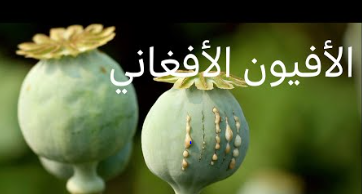 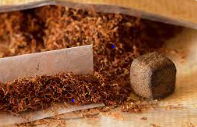 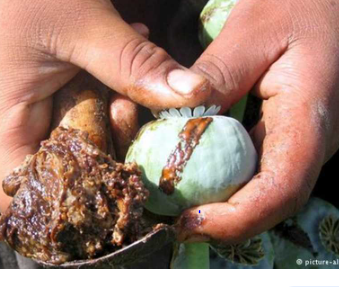 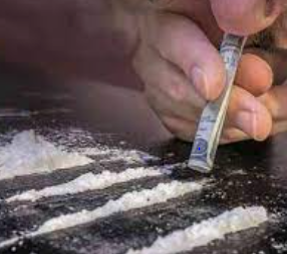 ما هو شكل البانجو والحشيششكل البانجو والحشيش يعد من أوجه الاختلاف بينهما، وذلك بسبب طريقة استخلاص كلاهما من نبات القنب، ويكون شكل البانجو عبارة عن أوراق خضراء مجففة، بينما الحشيش عبارة عن معجون لونه بني غامق.
الفرق بين الحشيش و الماريجوانا:الحشيش كما ذكرنا هو السائل المجفف من المادة الصمغية الموجودة على سيقان وأوراق نبات القنب ..أما الماريجوانا هي  رؤوس نبات القنب الهندي المزهرة حيث يتم قطفها ثم يتم تجفيفها، وقد تطحن طحناً خفيفاً، فتكون متكونة من البذور والأوراق والفروع الصغيرة الرقيقة وهما منتجان من نفس النبات إلا أن المادة المخدرة في الماريجوانا تكون أقل من وجودها في الحشيش حيث تزيد أكثر في الحشيش ولعل من أبرز تأثيرات الحشيش.
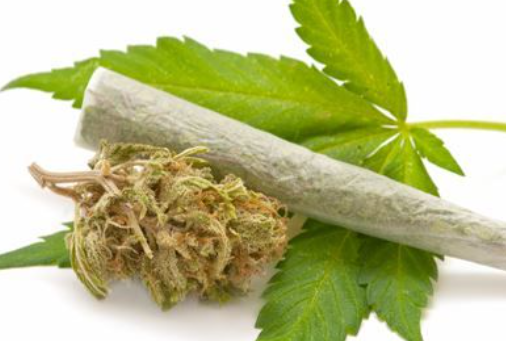 المخدرات الصناعية الكيميائية
المورفين
الهيروين
يشتق مخدر المورفين من الأفيون، ظهر في عام 1806، وأطلق عليه هذا الاسم نسبة لإله الأحلام عند الإغريق "مورفيوس"، استخدم في العمليات الجراحية في أثناء الحروب.
يستخرج الهيروين من المورفين بعد التسخين مع كمية كبيرة من كلور الاستيل فتكون الهيروين من مسحوق أبيض ناعم يشكل بلوري يذوب فى الماء مر الطعم والمذاق
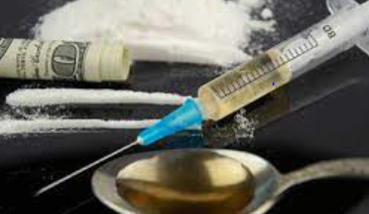 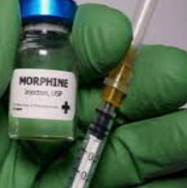 14
حبوب الهلوسة
الفلاكا
LSD
هذا النوع من المخدرات زهيد الثمن لكنه يصيب الانسان بحالة من الهزال والضعف و تنمية النزعة الحيوانية وتجعله شرس بشكل كبير حيث انه يمكن ان يهجم على انسان آخر و يقوم بأكله حيا.
عقار عديم اللون والرائحة يؤدي تعاطي هذه المادة إلى القلق والاضطراب السمعي والبصري و عدم الشعور بالزمان والمكان تعاطي هذه المواد مدمر على المستوى النفسي كما هو ضار على المستوى الجسدي ولكن ليس من الصعب أن يتم علاج المدمن منه.
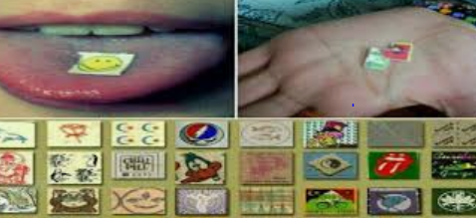 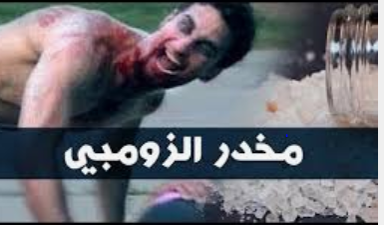 15
حبوب الهلوسة
تأثير الأدوية المهلوسة
زيادة شدة الأصوات
زيادة شدة الألوان
الارتباك
الهلوسة السمعية
الهلوسة البصرية
تشوّش الإدراك
تشوّش الذاكرة
16
وهي مجموعة من العقاقير تباع على شكل حبوب تستخدم لعلاج الإضطرابات النفسية مثل التبول اللاإرادي، والشلل الرعاش، وصرع النوم، وكعلاج للاضطرابات  أيضاً عند الأطفال كمضادات للإكتئاب ومن أمثلة هذه العقاقير الأمفيتامين)الكرستال مث) الكبتاجون
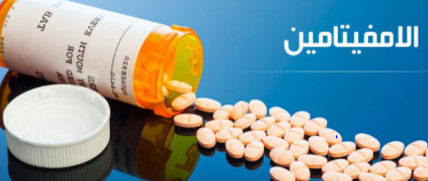 العقاقير المنشطة
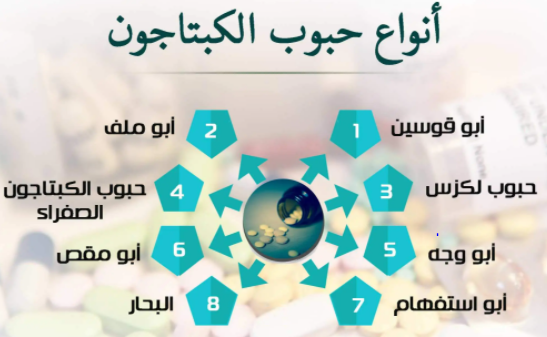 17
الكرستال مث
18
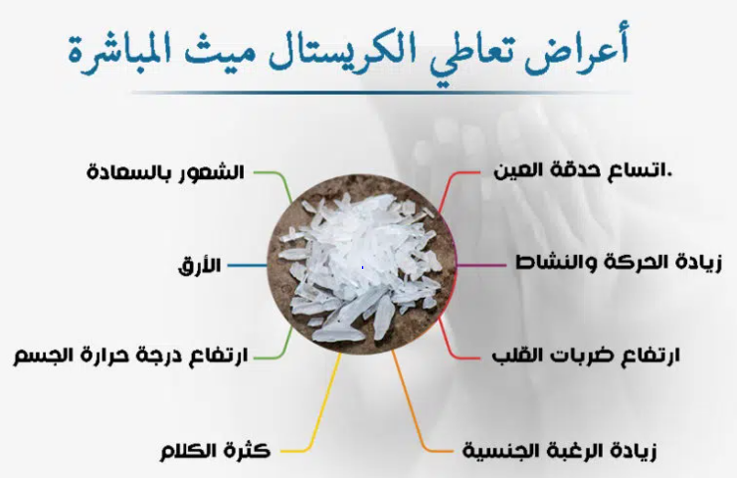 الكرستال مث
اعراض تعاطي الكريستال ميث
19
الكرستال مث
تأثير تعاطي الكريستال ميث نفسيا
تأثير تعاطي الكريستال ميث جسديا
مشاكل القلب والأوعية الدموية، بما في ذلك عدم انتظام ضربات القلب، وسرعة ضربات القلب، وارتفاع ضغط الدم، والأضرار التي لا يمكن علاجها في الأوعية الدموية
الضعف الجنسى.
جفاف الفم.
جفاف الجلد.
ارتفاع درجة حرارة الجسم
خراجات فى الجلد.
اضطرابات النوم.
هشاشة العظام، حيث تصبح العظام والأسنان هشة، وأكثر عرضة للكسر.
فقدان الوزن، حيث يتم إغلاق مراكز الجوع في الدماغ أيضًا.
هلاوس بصرية، والشعور بأن الحشرات تزحف على الجلد أو تحته.
20
الكرستال مث
تأثير تعاطي الكريستال ميث نفسيا
تأثير تعاطي الكريستال ميث جسديا
مشاكل القلب والأوعية الدموية، بما في ذلك عدم انتظام ضربات القلب، وسرعة ضربات القلب، وارتفاع ضغط الدم، والأضرار التي لا يمكن علاجها في الأوعية الدموية
الضعف الجنسى.
جفاف الفم.
جفاف الجلد.
ارتفاع درجة حرارة الجسم
خراجات فى الجلد.
اضطرابات النوم.
هشاشة العظام، حيث تصبح العظام والأسنان هشة، وأكثر عرضة للكسر.
فقدان الوزن، حيث يتم إغلاق مراكز الجوع في الدماغ أيضًا.
هلاوس بصرية، والشعور بأن الحشرات تزحف على الجلد أو تحته.
21
اعراض تعاطي الكريستال ميث
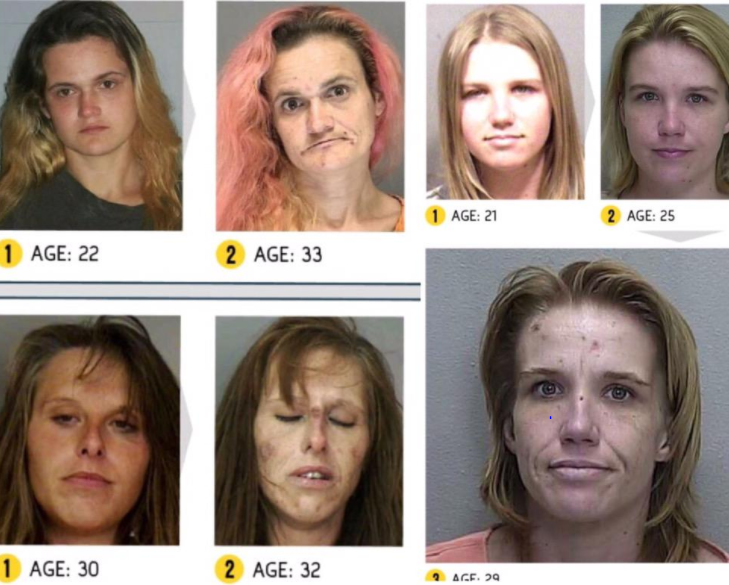 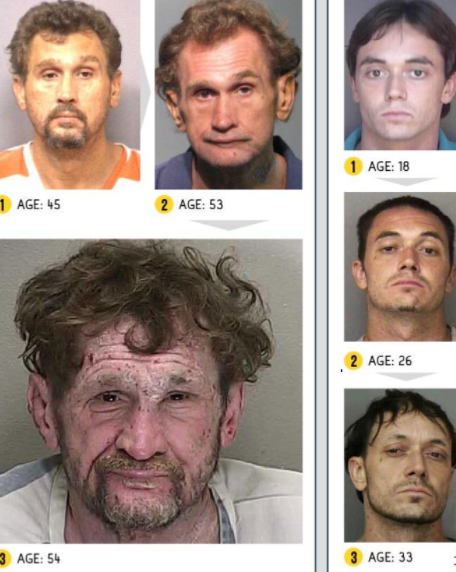 الكبتاكون
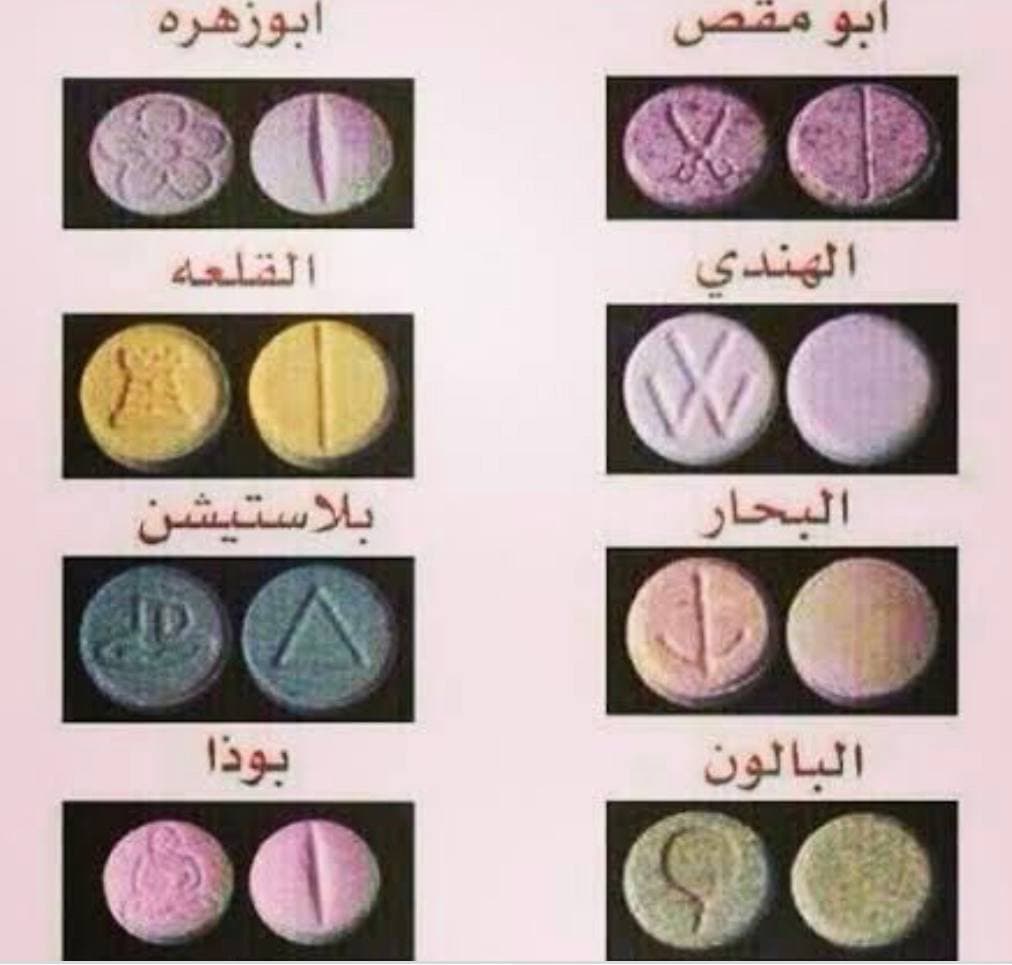 23
الكبتاكون
اعراض تعاطي الكبتاكون
24
يكون مدمن الكحول في حالة عدم كفاءة ذاتية وجسمية وعقلية حيث يضعف بصره ويضطرب إدراكه وتقل قدرته على حل المشكلات وتضعف قدرته على تذكر الحوادث السابقة، ويشعر الشخص بانخفاض الكفاءة وتدني الخوف.
الكحول
المخدرات الرقمية وهي عبارة عن مقاطع نغمات يتم سماعها عبر سماعات بكل من الأذنين، بحيث يتم بث ترددات معينة في الأذن اليمني على سبيل المثال وترددات أقل إلى الاذن اليسرى. نشأت هذه  "المخدرات الرقمية"، على تقنية قديمة تسمى "النقر بالأذنين"
تاثير المخدرات جسديا
ضعف جهاز المناعة، مما يجعل الجسم أكثر عرضة للأمراض.
أمراض القلب الناتجة عن تغيير معدل النبض المتزايد مع تعاطي المخدرات، وتلف الأوردة نتيجة الحقن المتكرر.
الغثيان وآلام المعدة والتي تؤدي لفقدان الشهية والوزن.
فشل الكبد نتيجة الجهد المتزايد بالتعامل مع جميع تلك المواد.
النوبات العصبية والسكتة الدماغية وتلف الدماغ.
أمراض الرئة
27
تأثير المخدرات على الجهاز العصبي
تنشيط وتنبيه الجهاز العصبي: حيث تسبب المنشطات والمنبهات تسريع الإشارات العصبية وتغيير بنيتها وإفراز أنواع معينة من الهرمونات بشكل كبير وغير اعتيادي مثل الدوبامين، وعادة ما تتمثل آثار العقاقير المنشطة بحالة من السعادة المفرطة والشعور بالقوة والاندفاع، مثل الكوكايين، الهيروين، الأمفيتامين.

تثبيط الجهاز العصبي: تعمل المثبطات عكس المنشطات، حيث تعرقل الاتصال العصبي والرسائل العصبية وتمنع انغلاق الإشارات العصبية، وتؤدي لحالة من الاسترخاء والهدوء، مثل الكحول.

تشويه الإشارات العصبية "الهلوسة": الأدوية المهلوسة تعمل على تشويه الرسائل والإشارات العصبية مما يسبب ارتباكاً في الدماغ، وهلوسات سمعية وبصرية وإدراكية.
28
تاثير المخدرات نفسيا
تشير العديد من الأبحاث العلمية التي يقوم بها الأطباء النفسيين وعلماء النفس، أن ظاهرة الإدمان ترتبط ارتباطا وثيقا بالوعى الذاتي والحالة النفسية للفرد.
     لذلك اشهر الأبحاث أثبتت أن الإدمان يحدث تأثيرا كبيرا على المستوى النفسي، والأخلاقي للمتعاطين.
تظهر على المتعاطين مجموعة من الهلاوس السمعية والبصرية والحسية.
يشعر المدمن بالإلآم في جسمه أو ضمور في العضلات، ويشعر كما لو كانت هناك حشرات تمشي على جلده.
أحلام اليقظة تستحوذ على نصيب كبيرا من وقته.
دائما ما يلجأ إلى استخدام الحيل الدفاعية، والكذب، والاحتيال، وخرق القانون.
قد تظهر الأمراض النفسية في صور شك عنيف في أفراد أسرته، والمحيطين، وكل ما يتعامل معاهم.
من الأضرار النفسية هي ضعف الإرادة، والجبن، وكراهية العمل، وزيادة الاضطرابات السلوكية، ظهور بعض الأمراض النفسية عند المتعاطي كالقلق، والاكتئاب، والغضب.
الإدمان عادة ما ينتهي بمجموعة من الاضطرابات النفسية المختلفة مثل الاكتئاب والقلق الدائم، وهناك العديد من الأبحاث التي أثبتت أن الإدمان والمرض النفسي، هما وجهان لعملة واحدة.
29
تاثير المخدرات اجتماعيا
لكل شخص دور هام في المجتمع يشعره بقيمته في الحياة، حتى وإن اقتصر هذا الدور على دائرة المعارف والأصدقاء.
 و تعاطي المخدرات يؤدي إلى:
الشعور بعدم القيمة.
فقدان الأصدقاء.
 إنفاق الأموال على المخدرات.
الشعور بالوصم والعار والعزلة.
تدمير الطموح وعدم السعي إلى الرقي.
البحث عن دوائر اجتماعية جديدة، غالبًا ما تساعد على تعاطي المخدرات المؤدي للإدمان.
30
اسباب تعاطي المخدرات
تقسم اسباب تعاطي المخدرات الى 
اسباب تعود الى الفرد نفسه. الفرد لديه تشوهات معرفية شخصية ضعيفة تؤدي الى استدراج الشخص الى المخدرات
اسباب تعود للاسرة 
اسباب تعود للمجتمع (بيئة تعج بالمخدرات)
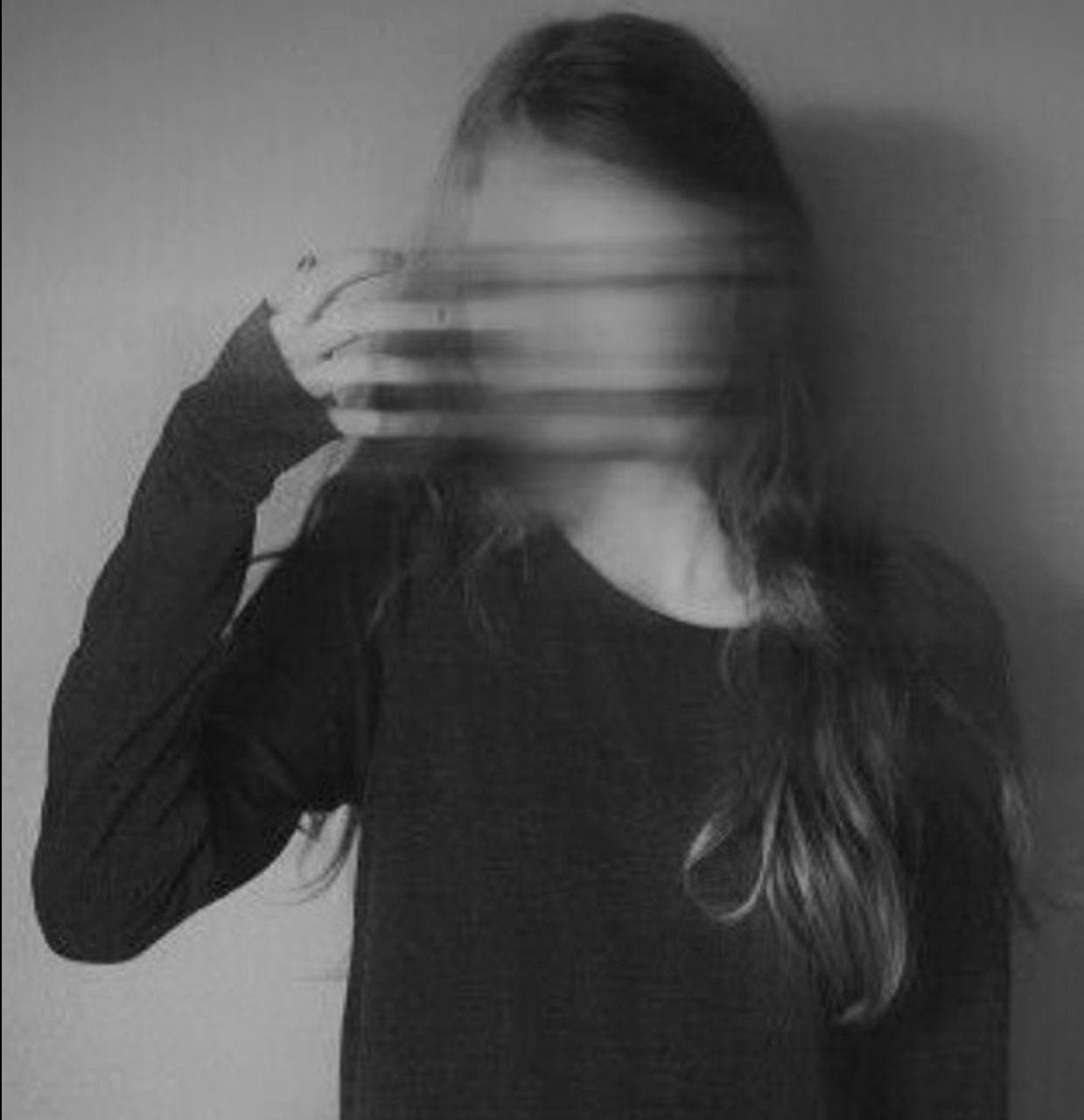 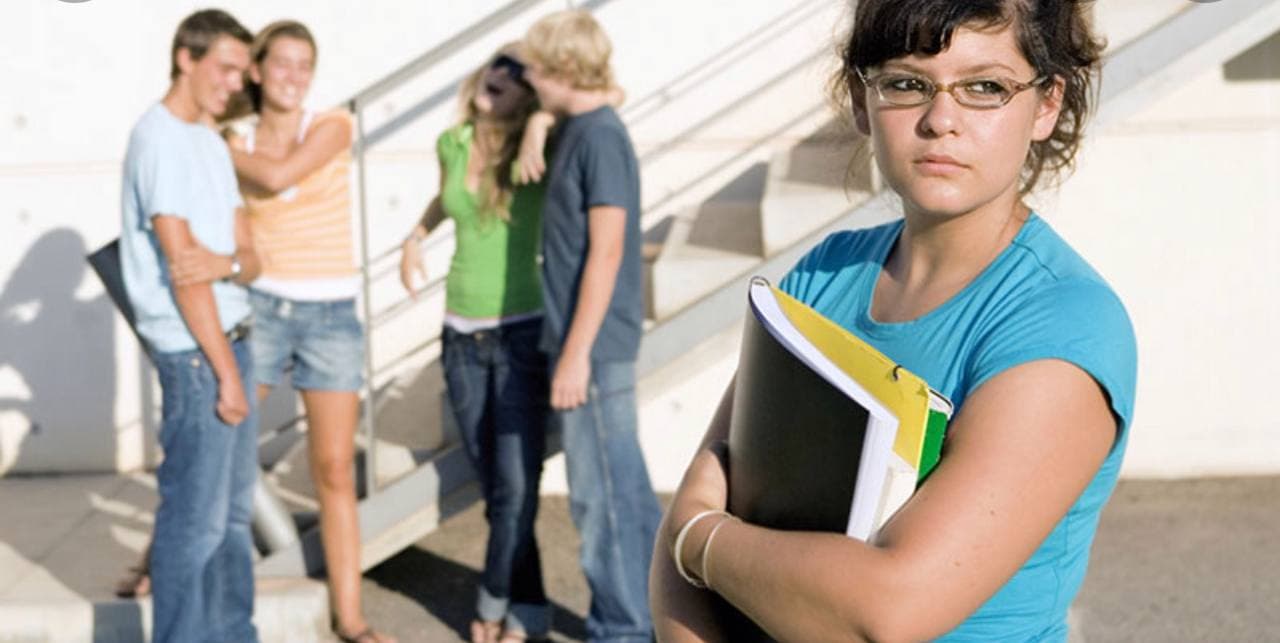 31
اسباب تعاطي المخدرات
تعود للفرد
تعود للمجتمع
تعود للاسرة
توفر المواد المخدرة في بيئة المجتمع 
ضعق الدور الاعلامي 
ضعف دور مؤسسات المجتمع المدني في التوعية
عدم وجود قوانين صارمة 
بعض الضروف السياسية والاقتصادية 
عدم تقبل المدمنين والمتعاطيين من قبل افراد المجتمع 
عدم توفر الدور والاماكن المناسبه لمعالجة الادمان
القدوة السيئة ( اب,ام,اخ او عم ...الخ)
ادمان احد الوالدين او احد افراد الاسرة  
انشغال الوالدين وعدم الرقابة 
التشدد بالتربية 
كثرة تناول الوالدين للادوية المهدئة 
التفكك الاسري 
غياب الحوار الداخلي للاسرة
ضعف الوازع الديني 
رفقاء السوء 
الفراغ
حب التقليد 
توفر المال بكثرة 
الضغط الناجم عن المشكلات الاجتماعية او العاطفية 
انخفاض المستوى التعليمي ( انخفاظ الثقافة والوعي
32
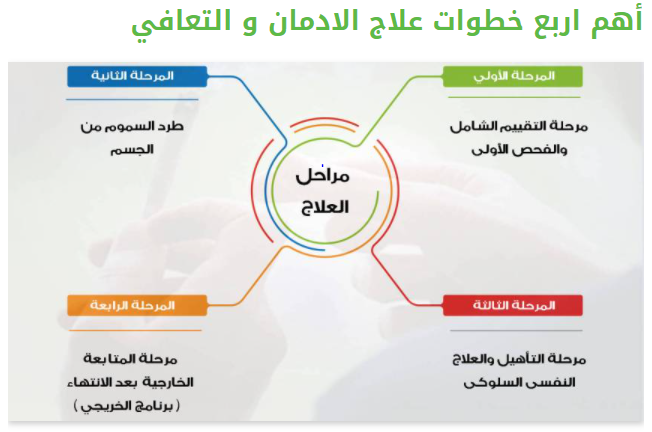 33
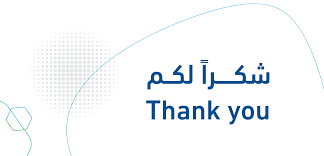